Hi our names are atlanta and rihihana this is our research about commonwealth games
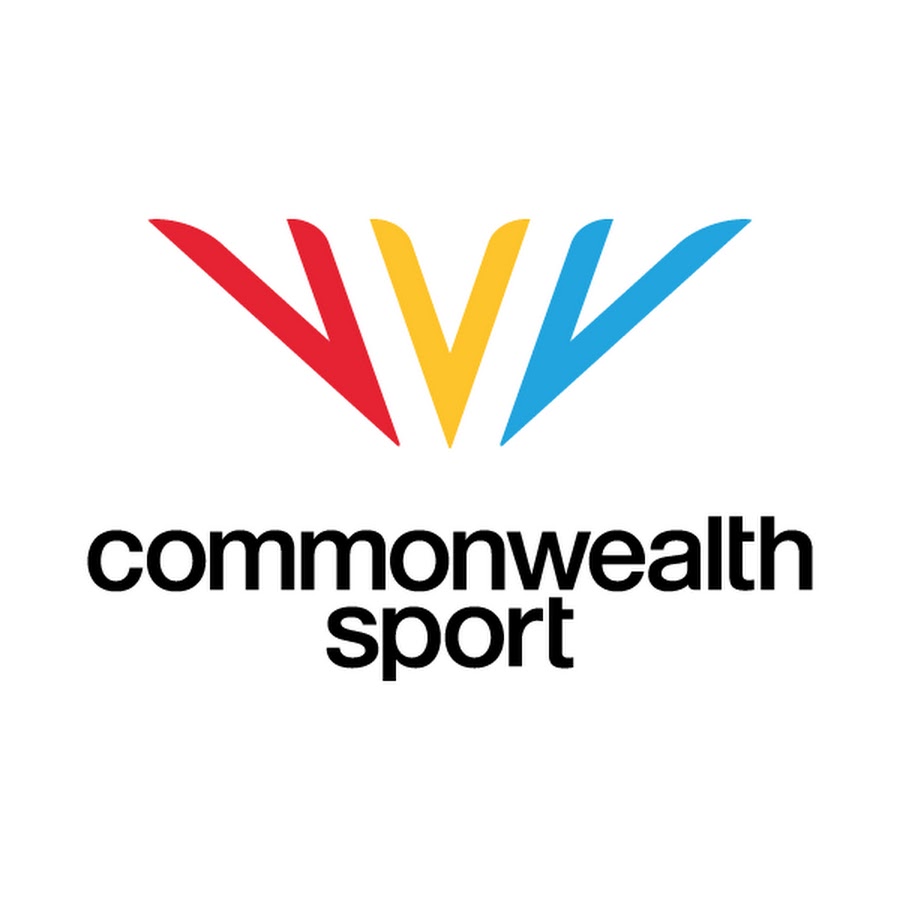 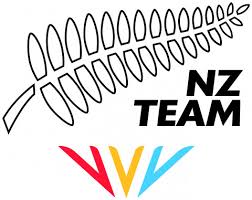 Commonwealth games snapshot.
Our commonwealth country is: New zealand
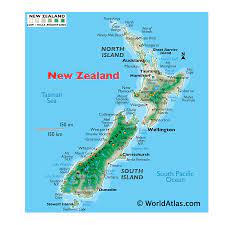 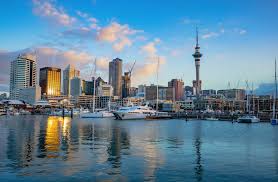 This is our country were researching about .
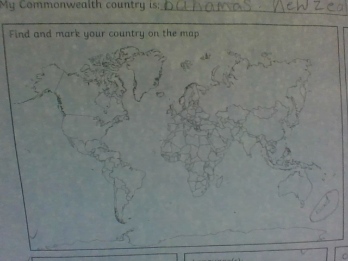 New zealand
This is one of the commonwealth games uniform in nz.
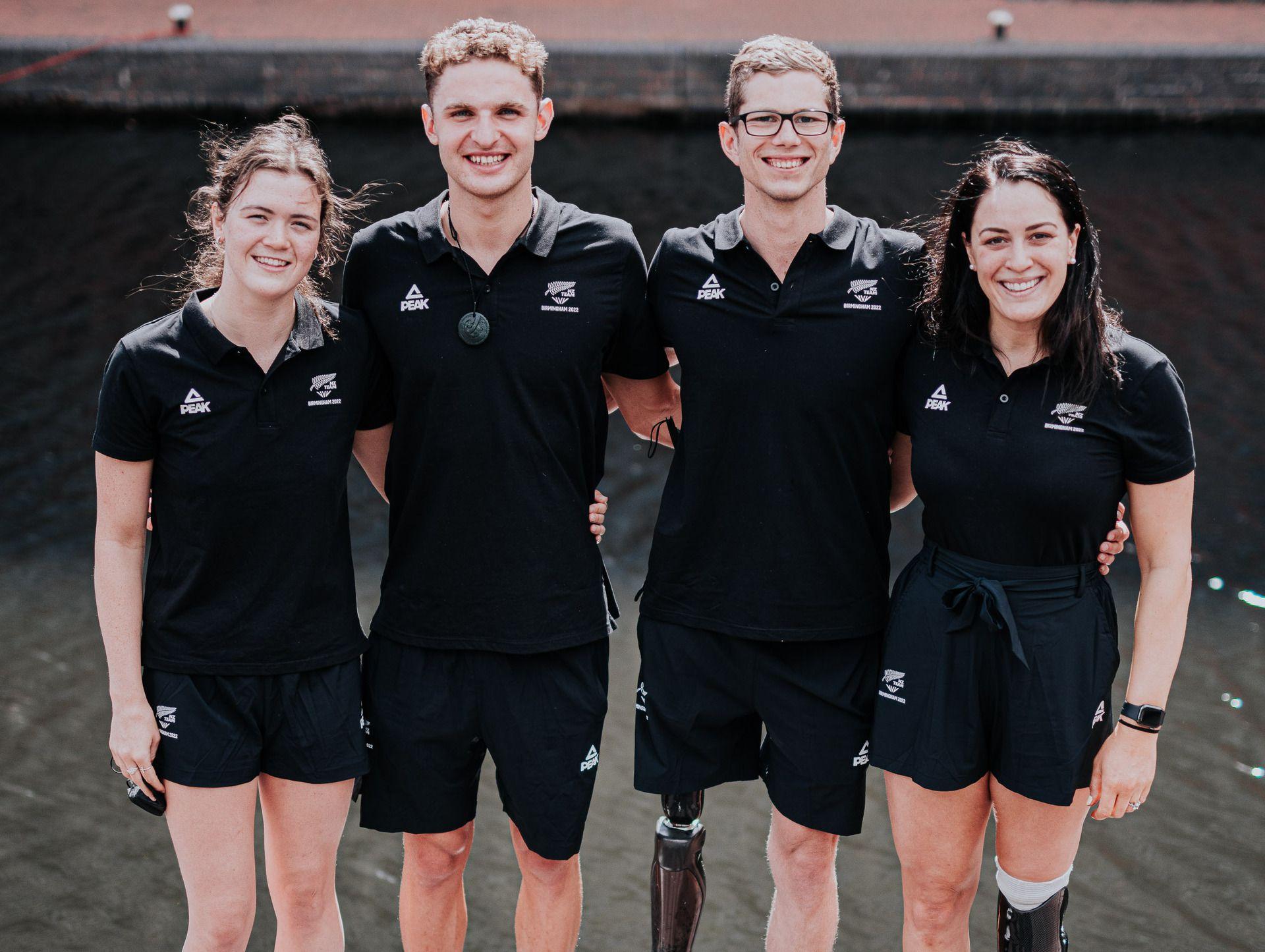 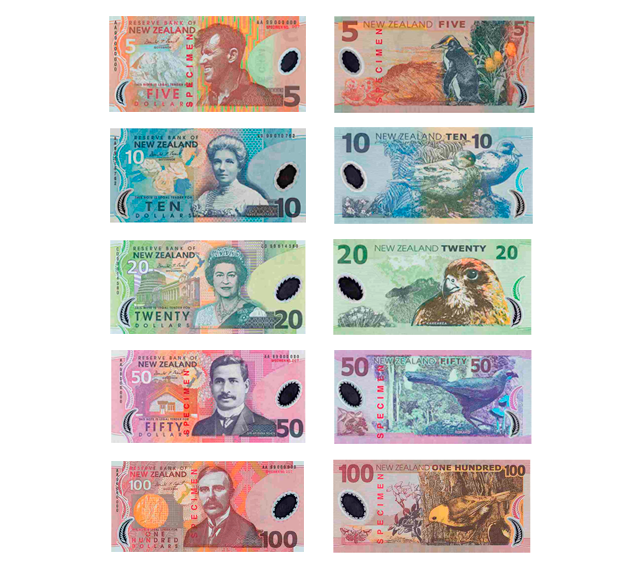 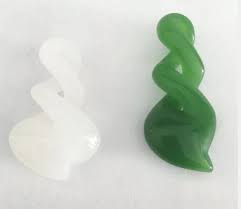 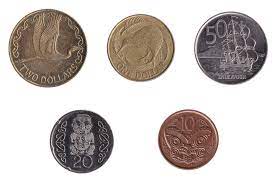 This is the size of our population:5.1 million 

This is the languages:english,maori.

The currency used 5$ = brown, 20$=green ,100$=red , 50$=purple , 10$= blue 
  
Coins color is : gold ,silver, and bronze,

Our currency in nz is called : notes  coins and cents
This is the new zealand flag.
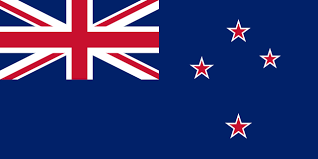 Commonwealth games history.
They first entered the games in 1931 at the westminster commonwealth games . their most successful commonwealth game was in 2022 when they lifted nzs to 19 gold's two more than prevost best from auckland 1990.
Medal history.
First medal was in 1992
Our latest medal :was in 2021,2022
Total medals: ,656
Bronze medals: 51
Silver medals: 33
Gold medals: 53
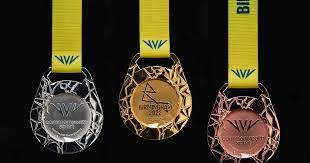 National anthem. Aotearoa God defend new zealand
Successful athletes.
: Jack lovelock 
:Murray hallberg
:Peter snell
:Danyon loader
:Sarah umer
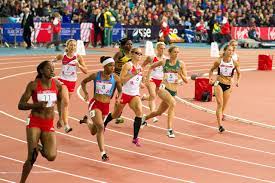 Here are some interesting facts.
:The first games were held in Canada in 1930
:It used to be known as the British Empire Games. ...
:The Commonwealth Games is being held in Birmingham in 2022! ...
:All people taking part have to be amateurs! ...
:The Commonwealth is a group of countries that used to be a part of the British Empire.